Personal Safety
3rd-5th grades
Mt. Zion Elementary
There’s only one you!
A necessary discussion…
Important Rules for Today
1
2
3
No Stories about Others
No Personal Stories
Respectful Language
If you need to talk about something specific we will talk about it in private later
We may talk about awkward subjects today, but it is not a time to be silly
Again, if you need to talk about something specific, we can do that at a later time
4
Safety First
Safety is my #1 job. Just because we aren’t sharing personal stories in class doesn’t mean that we don’t need to talk about it.
Today’s Agenda
Who is your five?
Everyone needs to think of, and keep in mind five adults that they know well and that they can trust to keep them safe if they are in danger
	Examples:
Parents
Grandparents
Teachers
Spiritual Leaders
Older Siblings
Law Enforcement
1
Basic Safety in Your Community
Stuff everyone should know
Basic Safety in the Community
Meeting Place
What’s your plan
If you are in a crowded place, you need to decide on a meeting place if you get separated from your group.
Who do you ask for help in public? What is your plan if at home alone? Who do you talk to in public?
Know Your Info!
You should know your parent(s)/guardian(s) phone numbers and your address by heart
2
Body Safety
Your body belongs to you!
Types of Abuse
Physical
Emotional
Neglect
Physical Abuse
What’s going to happen?
What is it?
Remember, you deserve to be safe and loved, Physical abuse is against the law. Some people’s job is to keep children safe. They need to be involved to make it stop.
When a caregiver or adult causes physical injury to a child on purpose - a mark is left. Corporal punishment (spanking) is NOT necessarily considered abuse.
What do you do?
Get help from your trusted five. If possible, get away from that person. Tell someone as soon as possible. It is not your fault!
Your body belongs to you!
The part of your body that is covered by a bathing suit is what we refer to as your private area.
No one should ever try to touch you, or look at your private area.
No one should ever try to get you to touch or look at their private area.
If someone does this, you are in danger. Get away as soon as you can by any means necessary
Tell one of your trusted five immediately
Exception: the only exception to this would be a medical issue that requires help from a trusted adult (example: doctor, nurse)
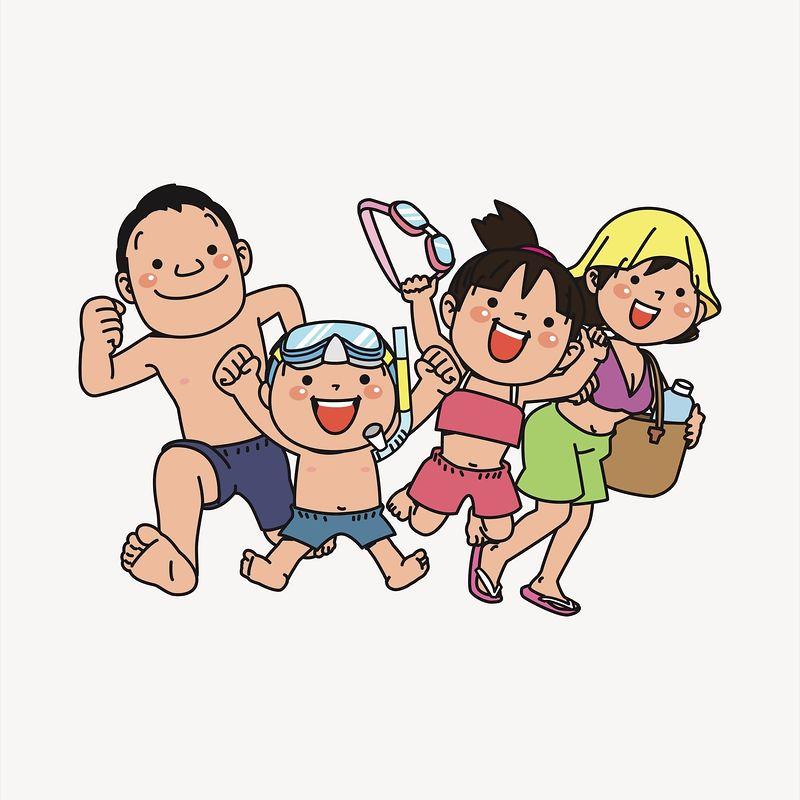 Emotional Abuse
Maltreatment
Domestic Violence
Any type of mistreatment by an adult or caregiver of a child that damages a child’s emotional development or well being- name calling, threats, constant criticism, isolation
All parents/guardians argue sometimes. That is a normal part of life. But when arguments become violent, it’s not okay. Physical fights, throwing objects, & threatening with weapons is domestic violence, which can be a form of emotional abuse
Neglect
This is when a caregiver purposely withholds or fails to provide for a child’s basic needs, such as clothing, food, shelter, and prescribed medication.  This can include
A caregiver not supervising their child due to drug use
A caregiver leaving a young child somewhere alone for long periods of time
Neglect is not when a family is struggling to afford clothes or other needs
Don’t be fooled!
Abusers may try to get you not to tell others…
Threats: They may say they will hurt you or someone else if you tell.
Games: They may try to say that what they are doing is just a game. No game involves inappropriate touch or abuse.
Secrets: Secrets are generally not a good thing unless it is a surprise for someone. Abuse is never a secret that should be kept.
Bribes: Abusers may give you things so that you will stay quiet.
*Abusers often spend lots of time getting you to trust them with these things so you won’t tell others that they are doing wrong*
Go to your five!
If something feels wrong, it probably is. 90% of all child abuse comes from people the child knows…
3
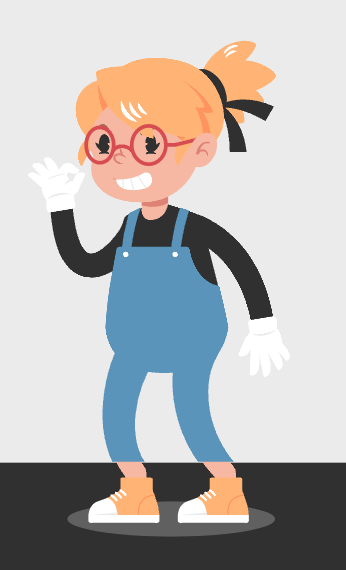 Cybersafety
Cyberspace and social media can be great entertainment, fun, and can be informative. It can also be a very dangerous place…
Where should you be cautious?
Google Suite
Any time you communicate with others digitally.
Social Media
Texting
Online Gaming
Youtube
What can happen?
What is out there?
Inappropriate content
Inappropriate language
Dangerous people trying to get your personal information
Consequences
Cyberbullying
Comparison Trap
Negative Feelings
Negative Digital Footprint
School Consequences
Legal Consequences
Dangerous people having access to your personal information
Cyber-safety Tips
Keep Passwords Secret
Don’t talk with people you don’t know
Don’t give out your phone number
Only talk to people you’ve met in person. People are often not who they say they are. This includes online games!
Keep a secure password (not change.me). Make sure only your trusted five know your passwords.
You need to ask for your parents’ permission to give out your digits…
Close and tell one of your five
Ask before you download something
Don’t post anything you wouldn’t want one of your five to see
If you see something bad online, accidentally or not, close it out immediately and tell one of your five.
Downloading things is the way hackers get into your computer and get your information. They even entice people to do this with games.
Even if you think they will disappear, things you post online have a way of lasting forever. People take screenshots
Be Safe! There is only one you!
Questions?
What do you need to know?
THANKS!
Do you have any questions?
youremail@freepik.com
+91  620 421 838 
yourwebsite.com
Please keep this slide for attribution